Assignment 12
Q1. Simulate the simplified Sun-Earth-Moon three-body planetary motion
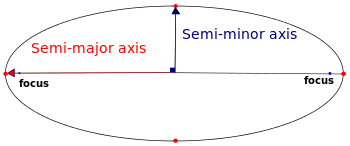 b
a
C(h,k)
2
You animation should look like the following:
Q2: Oscillating string
Animate the oscillating string as shown.
4
Q3
5
Q4 Lissajous patternhttps://en.wikipedia.org/wiki/Lissajous_curve
6
Animate the Lissajous pattern for the following parameter
7